Plantahof Alptagung 2024
Investitionshilfen auf Alpen (Tiefbau)
Gemäss Strukturverbesserungsverordnung (SVV, 913.1, Stand 01.01.2023)
Was kann unterstützt werden:
Basisinfrastrukturen: Wasser-/Elektrizitätsversorgungen, Tränkeanlagen
Erschliessungsanlagen: Wege , Seilbahnen, Milchleitungen
Was kann nicht unterstützt werden:
Wege zu Nicht-Milchkuhalpen
Viehtriebwege von der Alphütte auf die Weideflächen
Ausbildung von Moderatoren
Arbeitskreisleitende erarbeiten sich die Grundlagen in einem Kurs und tauschen sich regelmässig mit anderen Moderatoren aus.
Finanzielle Unterstützung, Höhe der Beiträge

Beiträge von Bund und Kanton (gemeinsame Mitfinanzierung)
Massnahmen im Sömmerungsgebiet nach SVV    gemeinschaftliche Massnahmen (es gibt auch einzelbetriebliche und umfassende gemeinschaftliche Massnahmen, z. B. Gesamtmeliorationen)
Beiträge Bund und Kanton zusammen 65% der anrechenbaren Kosten
Anrechenbare Kosten können für die Subventionierung berücksichtigt werden
Richtet sich nach dem Interesse der Alpwirtschaft
Abzüge für nichtlandwirtschaftliche Interessen z.B. Tourismus oder öffentliche Wasserversorgung
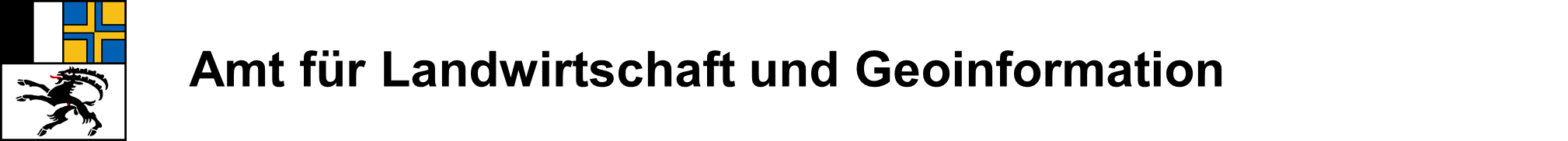 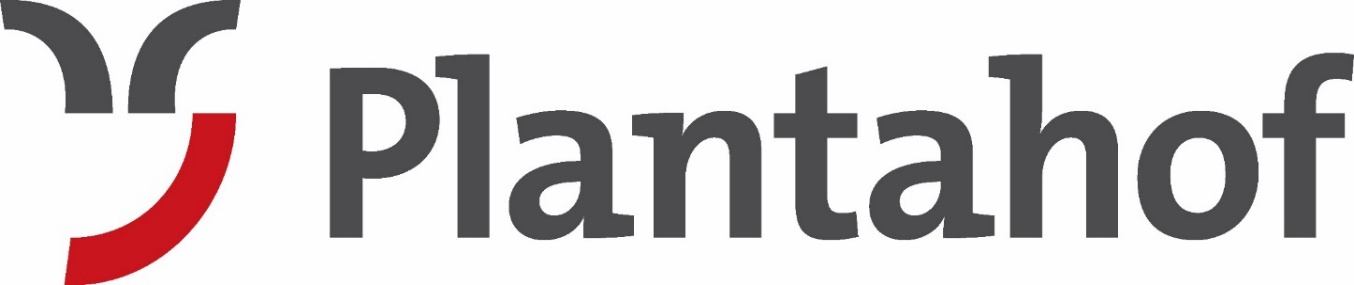